Efficient Recovery of Missing Events
1/23
Jianmin Wang1, Shaoxu Song1, Xiaochen Zhu1, Xuemin Lin2

1Tsinghua University, China
2University of New South Wales, Australia
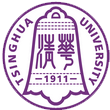 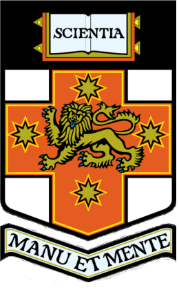 VLDB 2013
Outline
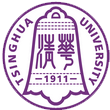 2/23
Motivation
Recovery Algorithms
Filling gaps in causal net
Branching framework
Dealing with loops
Experiments
Conclusion
Ongoing Work
VLDB 2013
Event Data
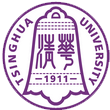 3/23
Information systems record the business history in their event logs.
Event Sequence: Order  Pay by cash  Check inventory  Validate  Delivery
Huge Amount of Event Data:
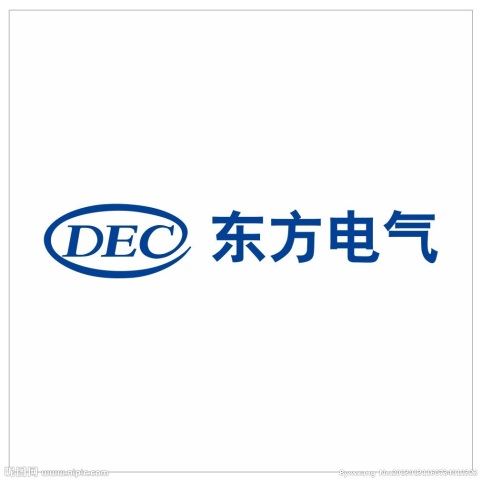 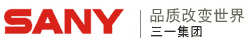 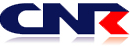 Machinery
Power Generatior
Train
1,230,000
3,260,000
2,600,000
VLDB 2013
Process Specification
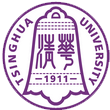 4/23
Business events often follow certain business rules or constraints
Order  Pay by cash
Pay by cash
Order  Pay by cash  Check inventory  Validate  Delivery
Pay by cash  Check inventory
Event 
sequences
Order  Check inventory  Pay by credit card  Check credit history  Validate  Delivery
Pay by credit card
Order  Check inventory  Pay by cash  Re-check  Check inventory  Validate  Delivery
Pay by cash
Check inventory  Pay by cash
follow
Constraints by 
Petri net:
Sequence
Parallel
Choice
XOR
split
XOR
join
Pay by cash
B
C
D
Pay by credit card
Check credit history
Order
Validate
Delivery
Process 
specification
F
G
A
AND
split
AND
join
Check inventory
E
H
VLDB 2013
Re-check
Missing Events
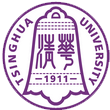 5/23
D
B
The Causes of Missing Events: 
Man-made errors (typo);
System failures (power down);
Lost during system integration (mismatching).
Survey in one division of CNR: 
47% events are missed.
C
<A, B, E, F, G>  complete
G
F
G
F
A
A
<A, C, E, F, G>  incomplete
E
E
Pay by cash
B
C
D
Pay by credit card
Check credit history
Order
Validate
Delivery
F
G
A
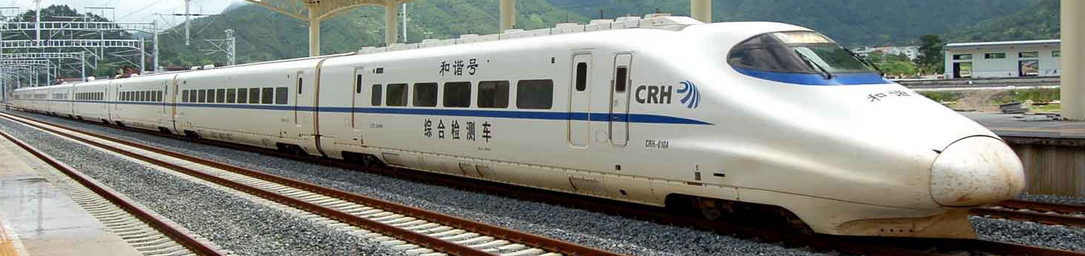 Check inventory
E
H
VLDB 2013
Re-check
Meaning of Recovery
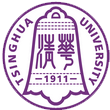 6/23
Why Need Recovery? 




Incomplete provenance answer



Inaccurate query answer
Pay by cash 
Pay by cash 
2    Order  Pay by cash  Check inventory  Validate  Delivery
What are the prerequisites of “Validate” in sequence 1?
Answer: “Order”, “Check Inventory” and “Re-check”.
“Pay by cash” is lost.
SEQ(Pay by cash, Validate), which means “Pay by cash” followed by
                                                      “Validate”.
Answer: sequence 2.
Event sequence 1 is lost.
VLDB 2013
Recovery of Missing Events
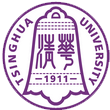 7/23
Recovery
Insert the missing prerequisites into the gap;
Based on the specification (follows constraints).
Event sequence <ACEFG> has missing event between ACE and F, called a GAP (ACE, F).
D
C
F
A
E
Pay by cash
B
C
D
Pay by credit card
Check credit history
Order
Validate
Delivery
F
G
A
Check inventory
A possible recovery is <ACEDFG>
E
H
VLDB 2013
Re-check
Possible Recoveries
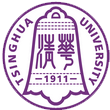 8/23
Multiple Possible Recoveries
B
C
D
F
A
B
E
E
Pay by cash
H
F
A
B
Choice structures:
To recover (AE,F), we have AEBF, AECDF
Loop structures:
To recover (AB,F), we have ABEF, ABEHEF, ABEHEHEF...
C
D
Pay by credit card
Check credit history
Order
Validate
Delivery
F
G
A
Check inventory
What is the most likely recovery?
E
H
VLDB 2013
Re-check
Minimum Recovery
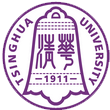 9/23
Intuition: Generally, people try to make the minimum mistakes.
Principle: Follow the minimum change law in improving data quality.
Problem: The cost of a recovery, which is the number of inserted events should be minimized.
Pay by cash
B
C
D
Pay by credit card
Check credit history
Order
Validate
Delivery
F
G
A
To recover <AEFG>: <AEBFG> is a minimum recovery, while <AECDFG> is not.
Check inventory
E
VLDB 2013
H
Re-check
Hardness and Related Work
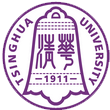 10/23
Hardness: 
Owing to choices and parallelization of flows, there exist vast alternatives to enumerate in the recovery;
We prove the NP-hardness of this problem.
Existing Approach: The Alignment algorithm* 
Enumerates a factorial number of redundant recoveries.




Our Observation: 
All the sequences in S are equivalent w.r.t. the specification;
Any of S is a minimum recovery;
Not necessary to enumerate.

*M. de Leoni, F. M. Maggi, and W. M. P. van der Aalst. Aligning event logs and declarative process models for conformance checking. In BPM, pages 82–97, 2012.
B
B
To recover (A,E), it generates S: {ABCDE, ABDCE, ACBDE, ACDBE, ADBCE, ADCBE}
C
C
A
A
E
E
D
D
VLDB 2013
Outline
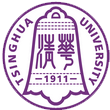 11/23
Motivation
Recovery Algorithms
Filling gaps upon causal net
Branching framework
Dealing with loops
Experiments
Conclusion
Ongoing Work
2. Net with Choice Structures
B
1. Causal Net
C
D
F
G
A
E
H
3. Net with Loop Structures
VLDB 2013
1. Filling Gaps upon Causal Net
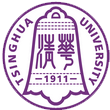 12/23
Causal Net: net without XOR structures. 
It can be translated into a equivalent DAG.





Based on parallel constraints & sequence constraints:
Each complete sequence must be one of the topological sorts on the DAG.
A recovery of incomplete sequence is a subsequence of a complete sequence.
<ABCE> is a subsequence of <ABCDE>
Hints: fills the missing prerequisites by backtracking.
B
C
A
E
D
B
C
A
E
D
VLDB 2013
2. The Branching Framework
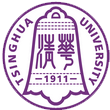 13/23
Problem: topological sort cannot be applied on choice structure.
Hints: 
Enumerate all the possible execution of the choice structures 
Each execution is a causal net, topological sort can be applied.
B
D
E
A
C
To recover (A, E)

(A, BE)

(A, CDE)
B
E
D
E
A
C
Recovery with minimum cost
VLDB 2013
Pruning Methods
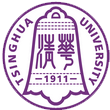 14/23
Branching Index: prune the branches not including the right-side event of gap.
Path Reachability Pruning: prune the branches that the left-side of gap are not reachable to the right-side of gap.
Branch and Bound: prune the branches that may lead to possible recoveries but cannot be the minimum one. 
Local Optimality: identify groups of transitions that always share the same branching, thus only one of them needs to be computed.
B
E
LB = 3
Gap (AC,E)
E
D
E
A
C
Gap (A,E)
Gap (A,D)
LB = 4
E
A
E
D
A
E
A
C
VLDB 2013
E
3. Extension on Loops
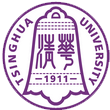 15/23
Problem: when to terminate?
Hints: considers loop at most once (minimum cost).
E
To recover (ABC, B)
B
(ABC, AB)
Not valid
C
B
E
E
B
C
D
A
B
C
D
A
B
(ABC, EB)
B
C
D
A
A
B
B
B
C
C
C
A
A
A
E
B
(ABC, EBCEB)
Not minimum
E
E
VLDB 2013
Outline
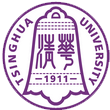 16/23
Motivation
Recovery Algorithms
Filling gaps in causal net
Branching framework
Dealing with loops
Experiments
Conclusion
Ongoing Work
VLDB 2013
Experiment Setting
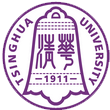 17/23
Real Life Data Set: employed from CNR*




Setting
we randomly remove 10%-90% events from the complete sequences;
apply the recovery methods to recover the removed events.
Criteria: to evaluate the accuracy of recovery, 
F-measure of precision and recall.
Baseline: the Alignment approach.

*www.tangche.com
VLDB 2013
Experiments on Causal Net
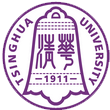 18/23
The accuracy is no worse than Alignment algorithm.
Our algorithm shows great improvement in time cost.
VLDB 2013
Experiments on Net with Choices
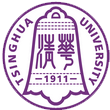 19/23
The pruning methods are effective.
Best approach
VLDB 2013
Experiments on Net with Loops
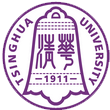 20/23
Local+Reach+Bound can always achieve the lowest time cost.
Best approach
VLDB 2013
Conclusion
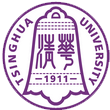 21/23
We define the specification-based minimum recovery problem for missing events.
We prove the NP-hardness of this problem.
To efficiently find the optimal recovery:
We propose a backtracking idea to reduce the redundant sequences with respect to parallel events.
We construct a branching index, and develop reachability checking and lower bounds of recovery distances to further accelerate the computation.
The local optimal method can reduce the number of intermediate results.
VLDB 2013
Ongoing Work
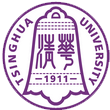 22/23
In this paper of missing events, we assume that the logged event data are clean. 
However, the logged event data may also be dirty.
Encoding example: UTF-8: Re-check  GB2312: □e□?□



Without addressing erroneous events, 
Inaccurate provenance answer
Inaccurate query answer
By the insertion technique proposed in this paper, we cannot elimate the erroneous events.
Instead, we need to modify the mistakely recorded events
Non-trivial, also NP-hard
Heuristic approach may apply
C
D
Delivery
Validate
Order
Check credit history
Pay by credit card
G
F
A
Check inventory
□e□?□
Check inventory
E
E
VLDB 2013
Q & A
Thanks！
23/23
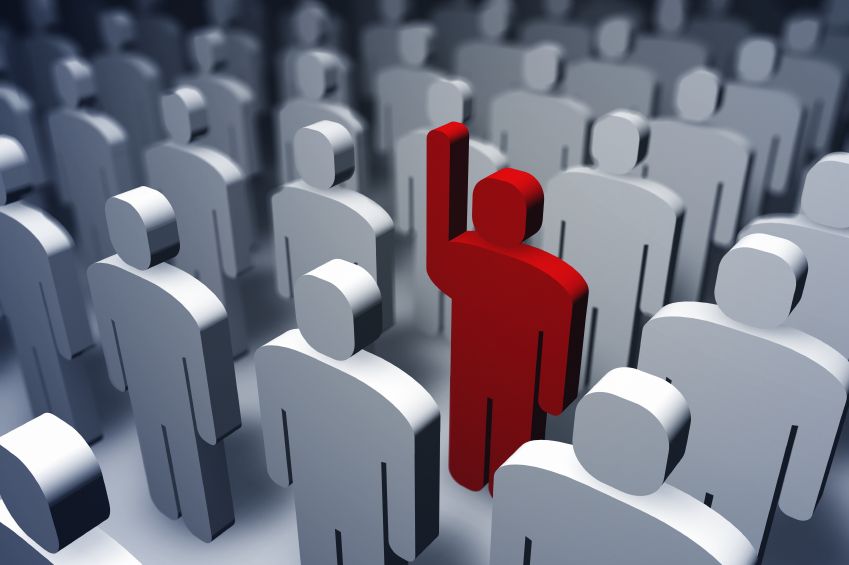 VLDB 2013